Principle 5 Help stories along
You must be able to help stories on their way and be open to experiment
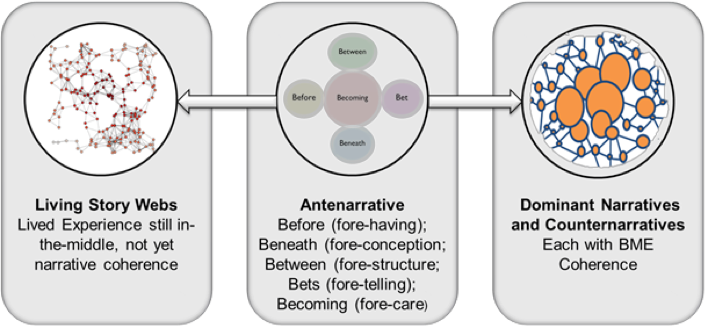 Marita Svane & David Boje
Principle 6: You must consider staging including scenography and artifacts
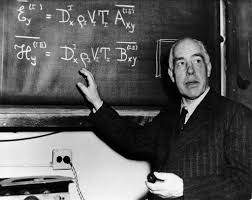 How are material & social agents part of the staging & artifact of RESTORYING?
Niels Bohr, 1885-
1962
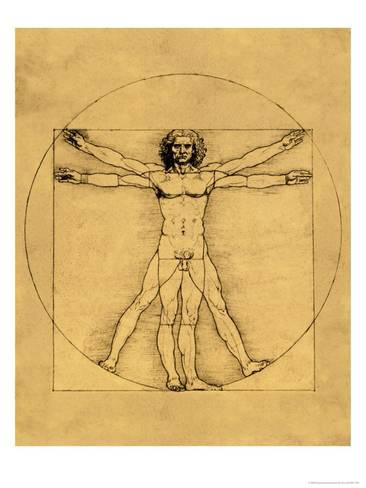 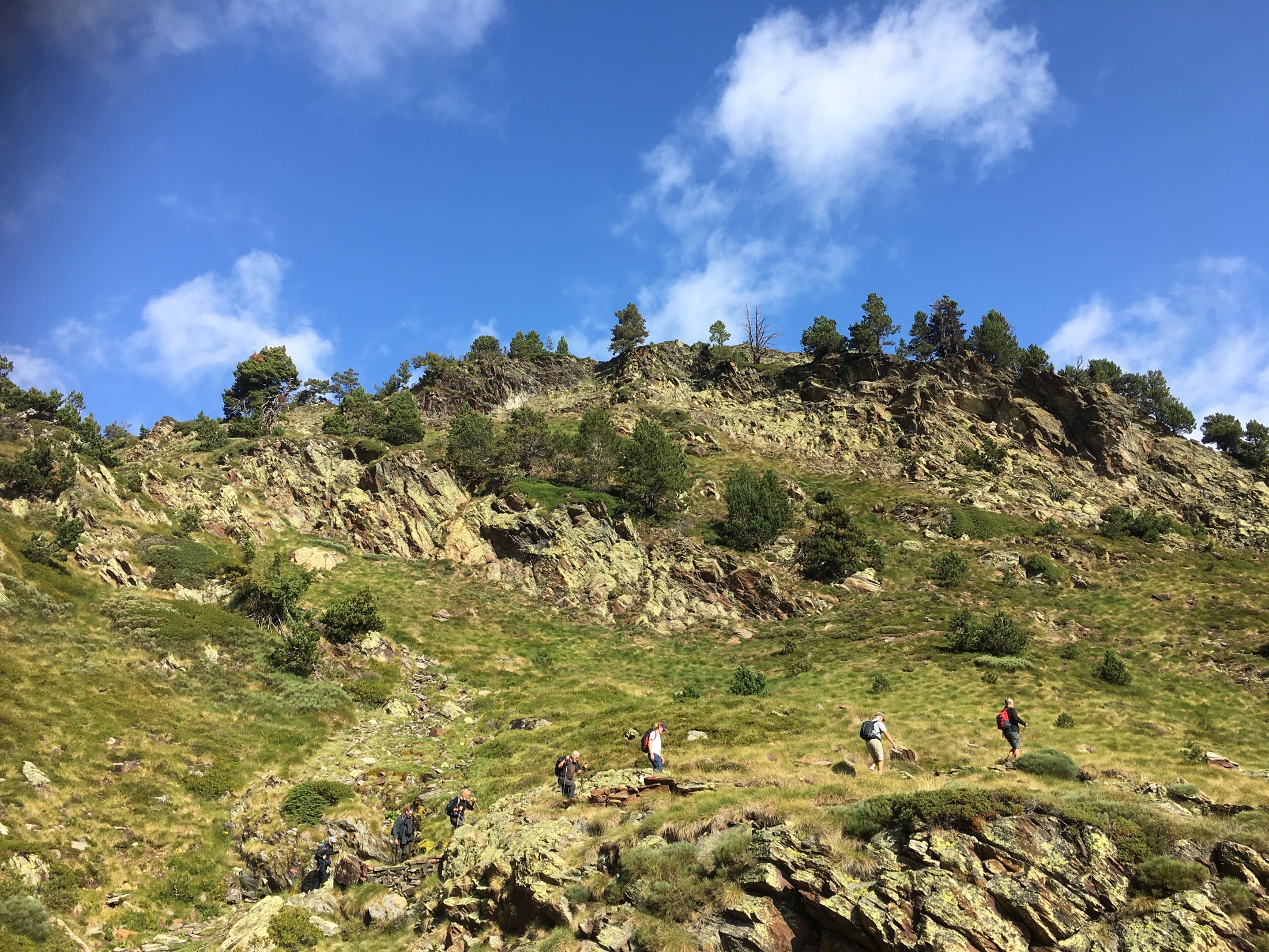 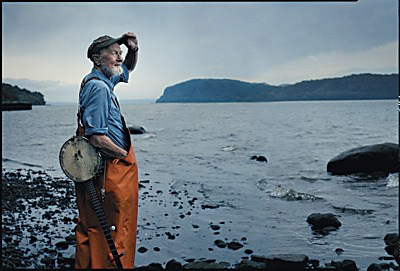 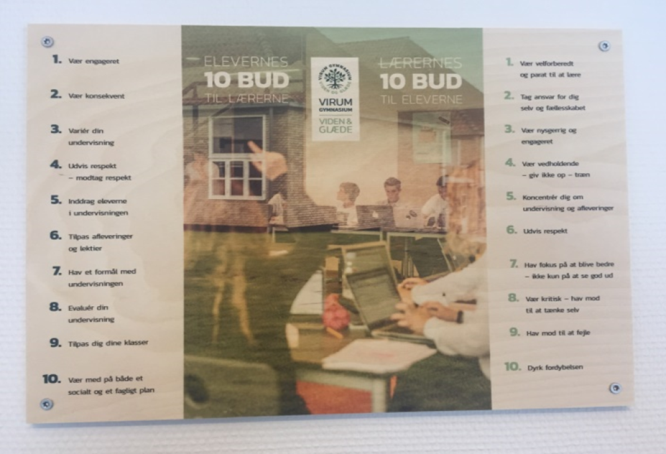 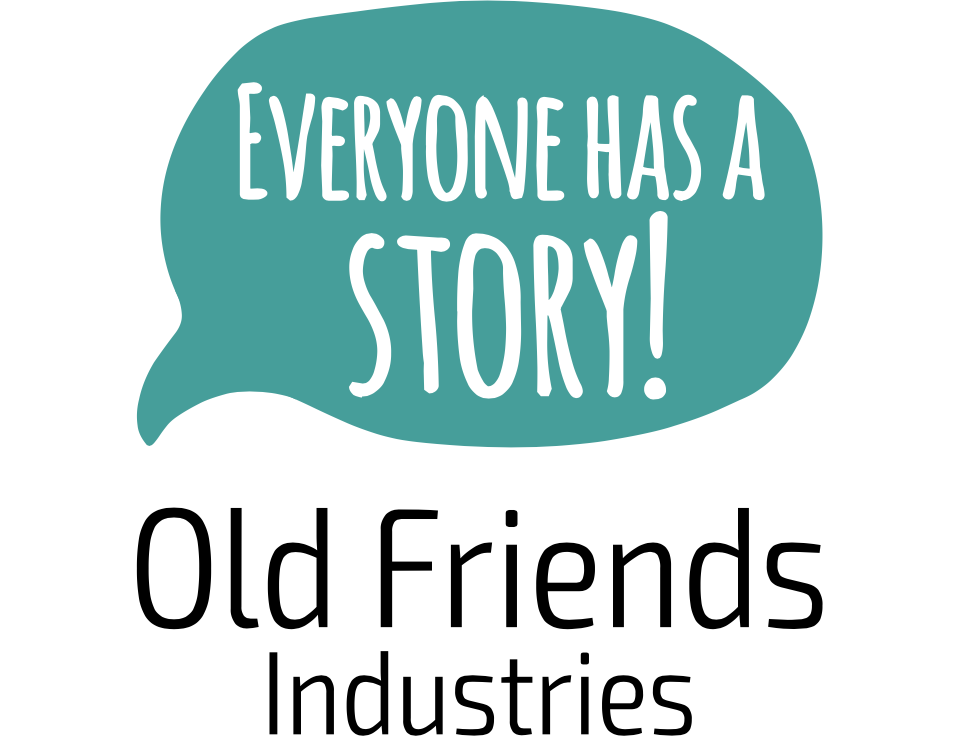 2
Principle 5

Share a story about a your best conversation ever – 
which created a change
How can it inspire the challenge you are working with?

Principle 6

Share a story about the object you brought. 
How can it support the way you
stage your challenge and true story?
3